Bladder Cancer
Ishan Parikh
Where and What?
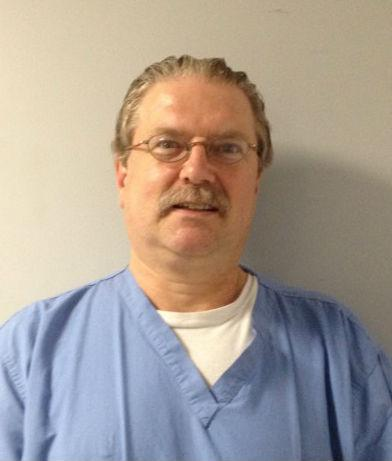 The bladder…

-stores urine received from the kidneys

-is about the size of a pear when empty

-is a very elastic organ

-has a normal capacity of approximately 400-600mL
Facts and Statistics
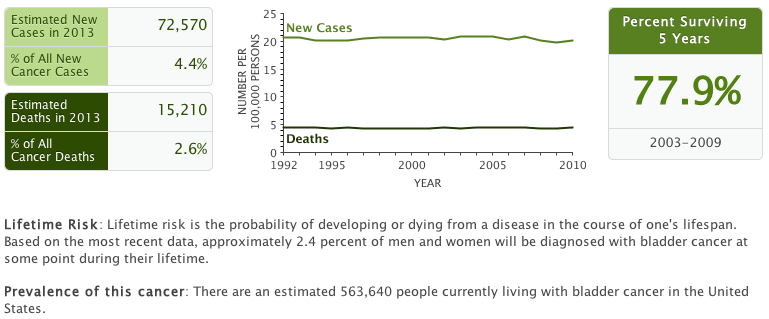 Facts and Statistics
4th most common in males, not common for females
4x higher likelihood in males than females, 2x for Caucasian male than African American male
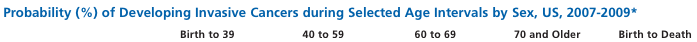 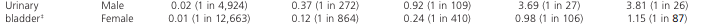 Risk Factors
Smoking is the number 1 risk factor
All the carcinogens sit in bladder until excreted
4x more likely than nonsmoker
Estimated to cause about half of all cases in men and women
Men tend to smoke more
Workers in the dye, rubber, leather, and aluminum industries, painters, and people who live in communities with high levels of arsenic in the drinking water also have an increased risk.
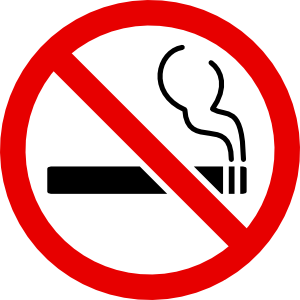 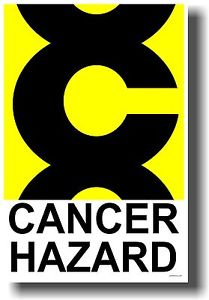 Symptoms and Detection
Symptoms – 
Most common symptom is blood in urine
Increased frequency or urgency of urination
Irritation during urination
Detection – 
No current early detection method
Microscopic examination of cells from urine
View bladder wall with a cystoscopy
Other detection methods – tumor markers, body scans
Further research is needed
Body scans mostly look for metastasis
Histology
90-95%		Transitional-Cell Carcinoma
3%			Squamous-Cell Carcinoma
2%			Adenocarcinoma
<1%		Small-Cell Carcinoma
Staging
Staging
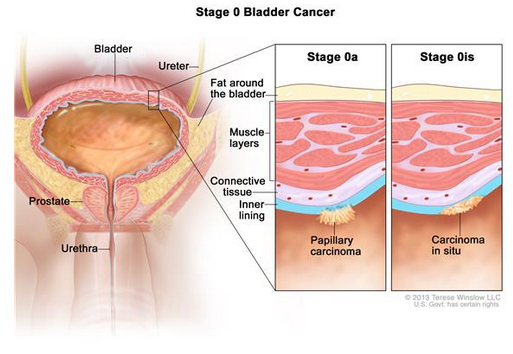 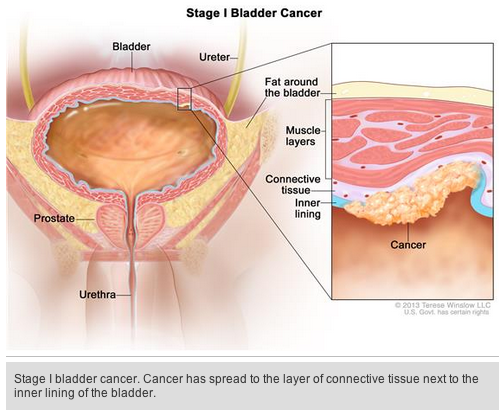 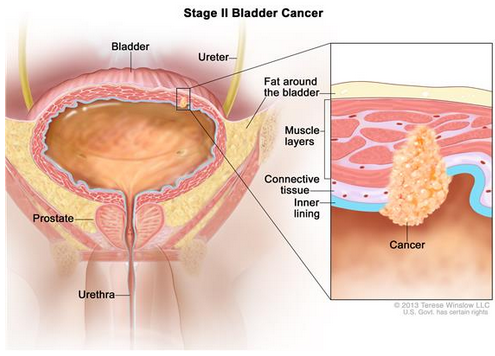 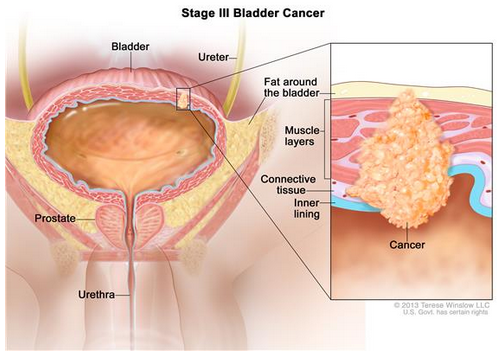 Treatments
Vary by stage
TUR (Transurethral Resection)
Radical Cystectomy (major side effects)
Radiation
Intravesical Therapies
BCG (bring in immune system)
Interferon (stimulate immune system)
Intravesical chemotherapy
Discussion Items
TUR patients have high rate of return cancer
Bladder is easy to research
Less than 5% of contents go into systemic circulation
Clinical trials – regenerated bladder in 26 canines
Clinical trials – testing new tumor markers
Most popular in TN?
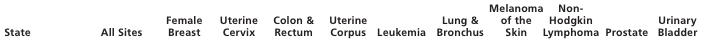 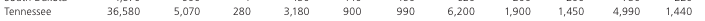 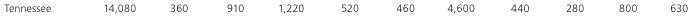 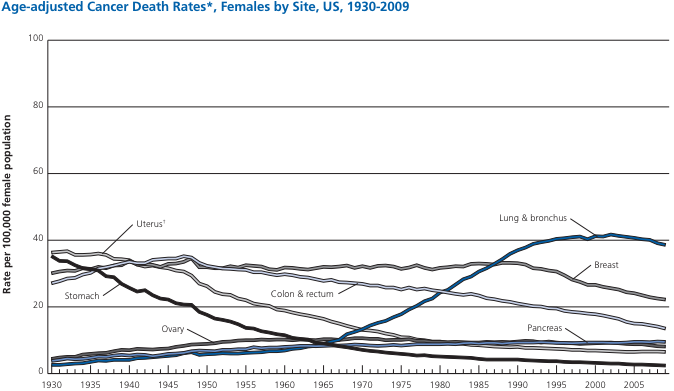 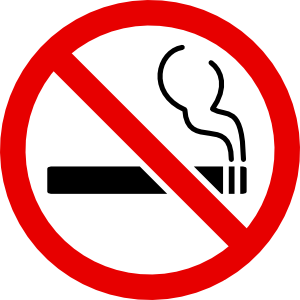 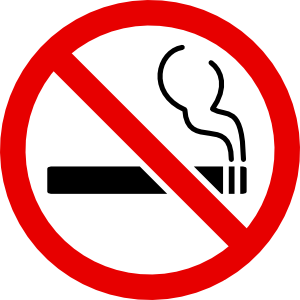 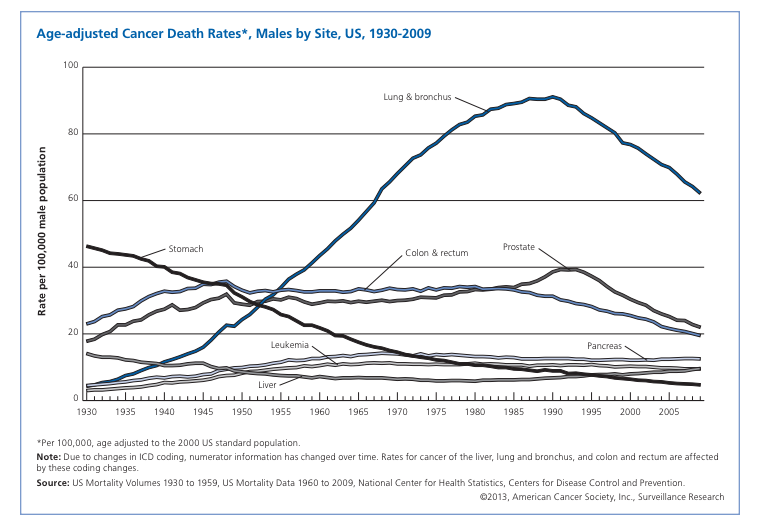 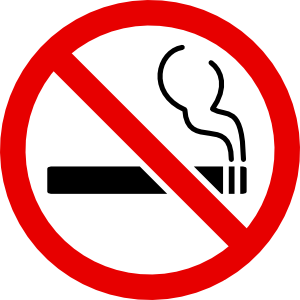 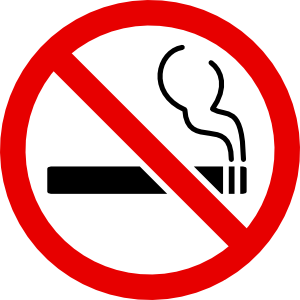